BAGGAGE MIGRATION COMMUNITY
Meeting #11
21 May 2019
[Speaker Notes: To ensure audio quality, we have the phones on mute – just to cut-down on background noise, but we would like to hear from you so we set aside some time for Q&A session at the end of the presentation and if you wish to ask a question or address a comment during the presentation, please use the Q&A panel. Please make sure to submit questions to ‘All Panelists”, as this will ensure a prompter response. Additionally, if a question is raised regarding a current baggage production issue, these questions will be addressed by our Customer Service team.  If you wish to be heard, please put your hand up and we will unmute you for a discussion. 
We also have multiple participants representing several different airlines on a call, potentially some of your partners or competitors. Due to WebEx settings, you may not see the display of all participants. If you prefer to ask a question outside of this session – please email us at BaggageCommunity@atpco.net 
Lastly, as our community is global, we will be recording each meeting and distributing them afterwards to only community members. Should you wish to not have your voice on recording, please use the Q&A panel for any communication you need.]
Disclaimer
The purpose of this meeting is to discuss the coding and processing of airfare-related data by the airline industry, in order to make the distribution and interpretation of airfare-related data more efficient. It is important that participants conduct themselves in a manner consistent with this conference’s industry-wide, pro-competitive mission. Because some, if not all, participants represent companies that compete with one another, we must be careful not to engage in conduct that could be deemed a violation of the antitrust laws or the competition laws around the world. 
Accordingly, this meeting will not discuss or take action to develop fares or charges, nor will it discuss or take action on remuneration levels of any intermediaries engaged in the sale of passenger air transportation. This meeting also has no authority to discuss or reach agreement on the allocation of markets, the division or sharing of traffic or revenues, or the number of flights or capacity to be offered in any market. Participants are cautioned that any discussion regarding such matters or concerning any other competitively sensitive topics outside the scope of the agenda, either on the floor or off, is strictly prohibited. 
Discussing or reaching any agreement related to these topics could expose meeting participants to liability under the U.S. antitrust laws as well as liability under the competition laws of other jurisdictions around the world.
[Speaker Notes: Thanks Lysney.  
 Before we begin, I’d like to reiterate or remind everyone of our meeting disclaimer.  
The purpose of this meeting is to discuss the coding and processing of airfare-related data by the airline industry, in order to make the distribution and interpretation of airfare-related data more efficient. It is important that participants conduct themselves in a manner consistent with this conference’s industry-wide, pro-competitive mission. Because some, if not all, participants represent companies that compete with one another, we must be careful not to engage in conduct that could be deemed a violation of the antitrust laws or the competition laws around the world. 
Accordingly, this meeting will not discuss or take action to develop fares or charges, nor will it discuss or take action on remuneration levels of any intermediaries engaged in the sale of passenger air transportation. This meeting also has no authority to discuss or reach agreement on the allocation of markets, the division or sharing of traffic or revenues, or the number of flights or capacity to be offered in any market. Participants are cautioned that any discussion regarding such matters or concerning any other competitively sensitive topics outside the scope of the agenda, either on the floor or off, is strictly prohibited. 
Discussing or reaching any agreement related to these topics could expose meeting participants to liability under the U.S. antitrust laws as well as liability under the competition laws of other jurisdictions around the world.]
AGENDA
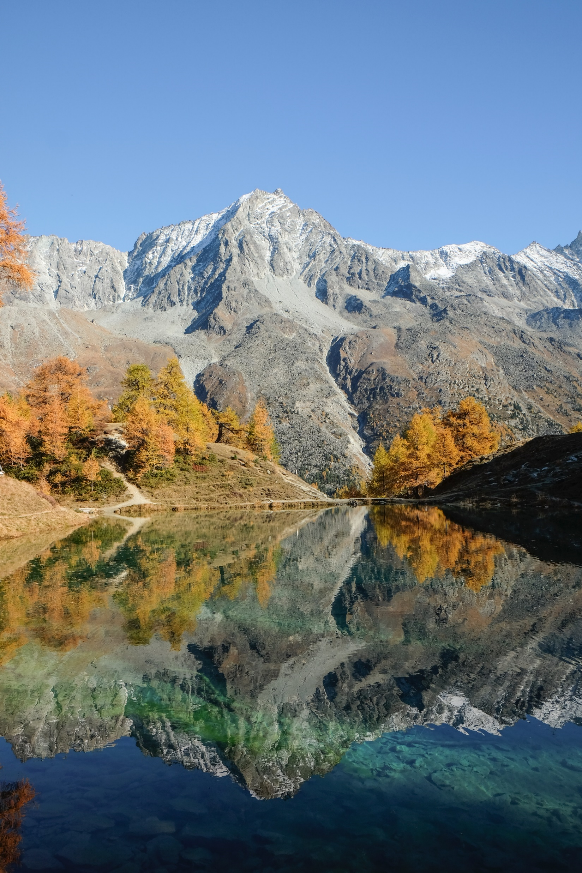 Baggage Migration Community
Roadmap
Baggage Migration Status
Tickets Issued During the Migration 
Australian Advertising Rules - Sales date 
Future Discussion Topics 
Open Q&A
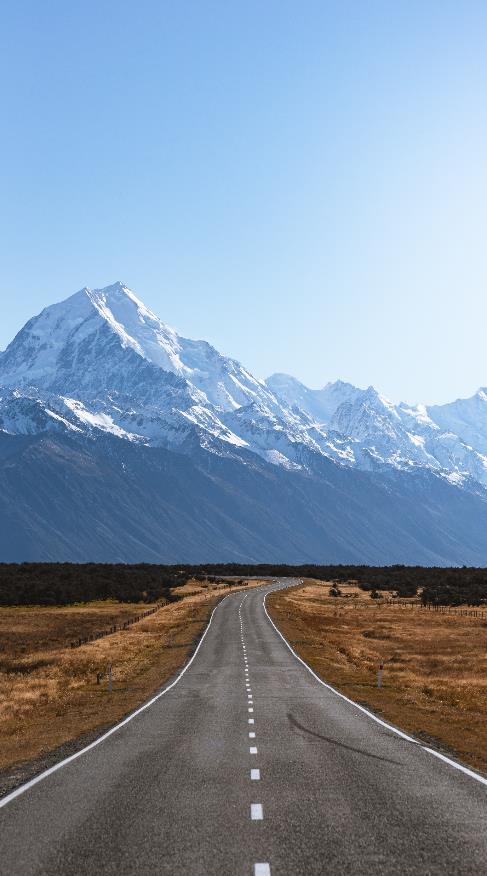 ATPCO Releases for Baggage Data Migration
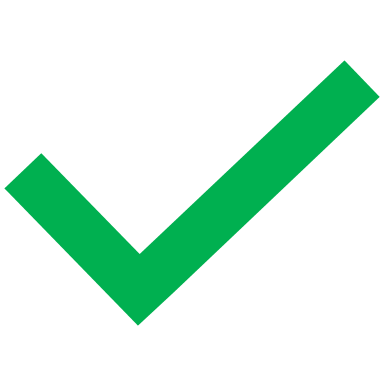 Roadmap
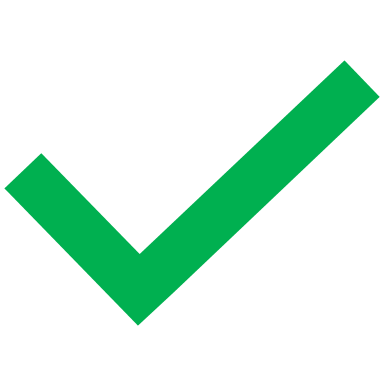 GTST JULY
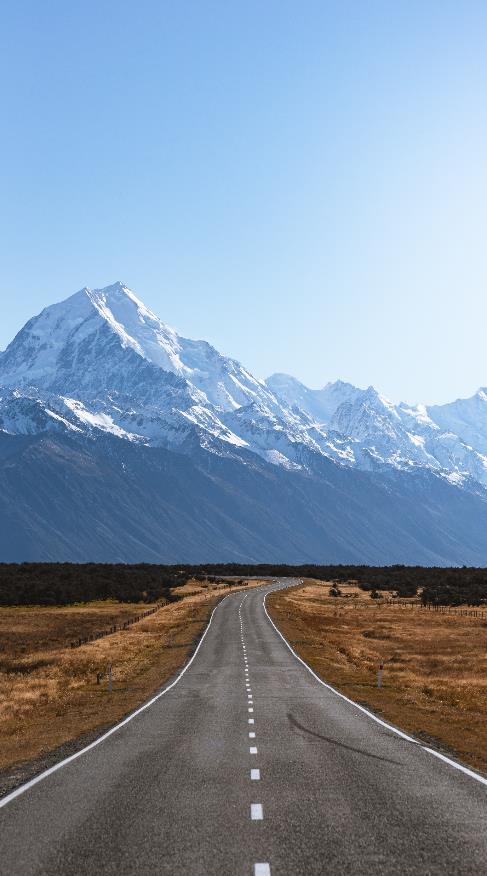 Airline Baggage Migration Status (20MAY19)
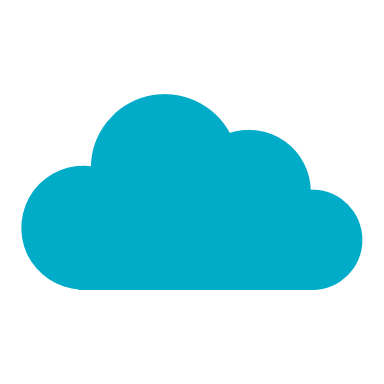 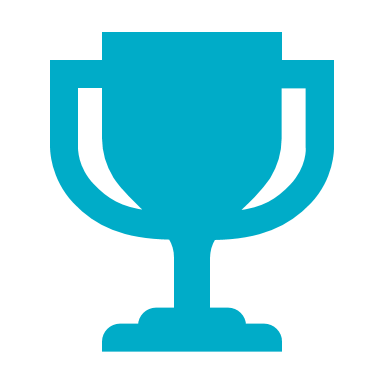 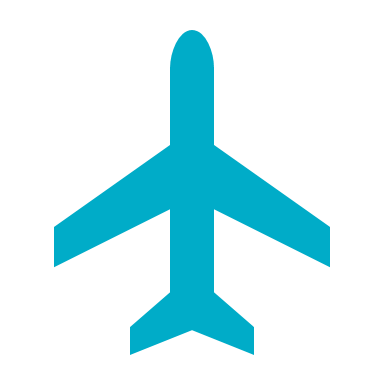 F
C
171
171
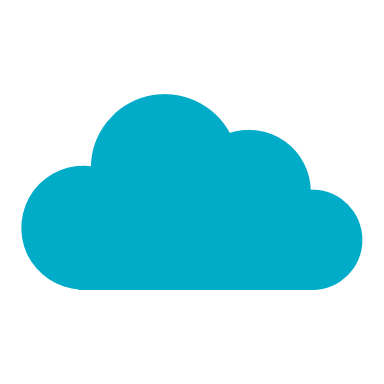 Airline Migration Status
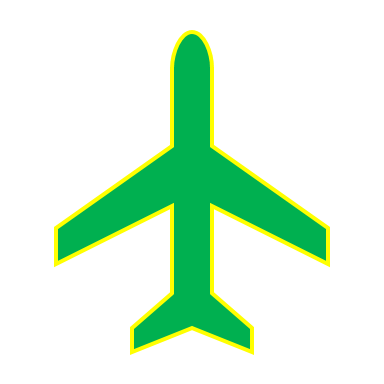 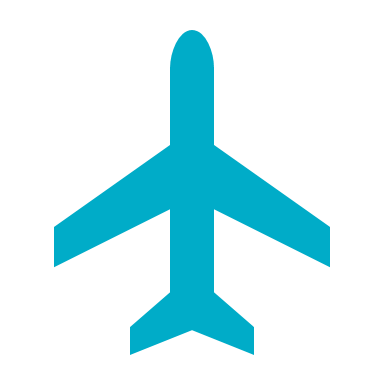 P
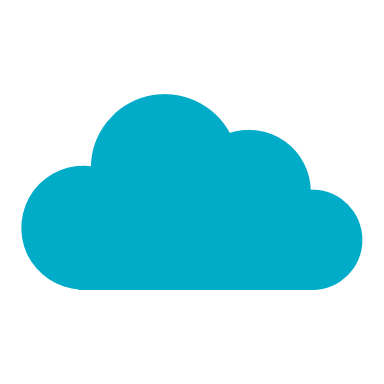 65
65
338
Start
31MAR19
Finish
20MAY19
11APR19
Baggage Migration report with counts available at the Baggage Community web site - https://info.atpco.net/baggage-migration-community
This Photo by Unknown Author is licensed under CC BY-SA
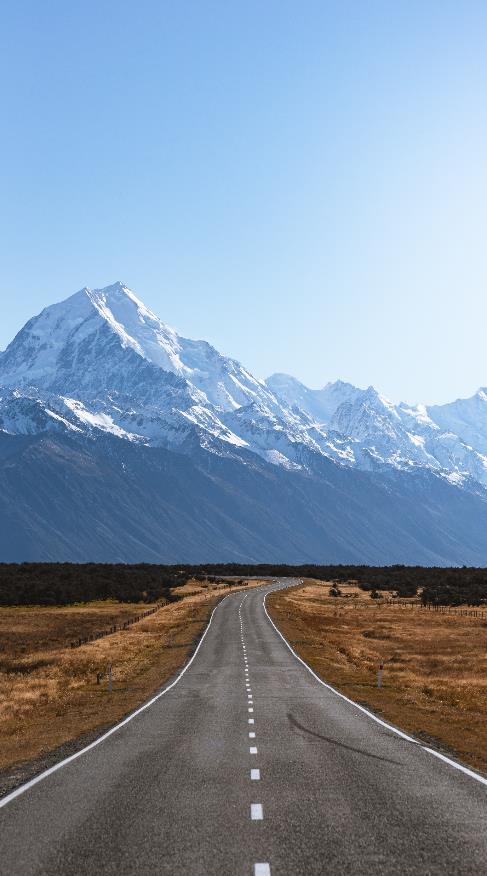 Proposed Option: Processing Hierarchy (for tickets issued prior to migration)
1. Process Type “C”  based on ticket date (as per data app)
2. Process Type “P” based on ticket date (as per data app) 
3. Process Type “F” based on ticket date (change)
Tickets Issued 
During the Migration
Response mostly positive – a concern about Type “F” based on ticket date
Example
Result: On 01JUL19, process Type “F” data based on data as of 01May19
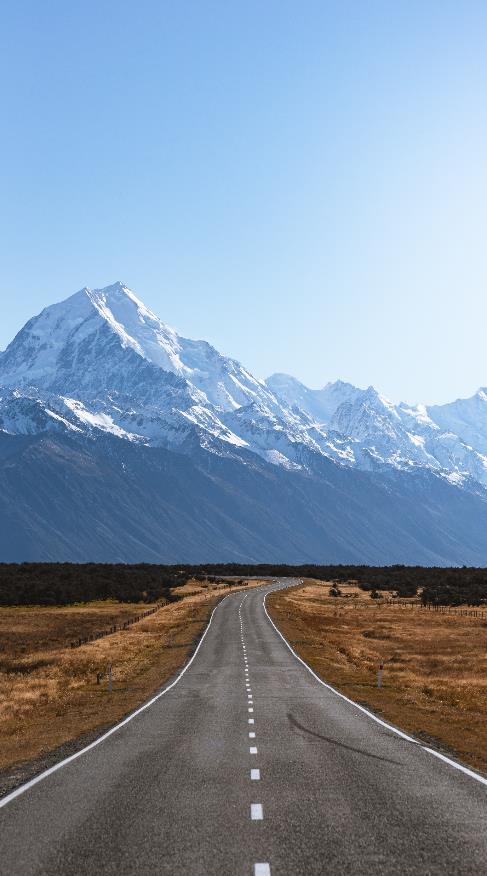 Second Option: Sales Date fall back
1. Process Type “C”  based on ticket date (as per data app)
2. If no match to 1, process Type “C” based on sales date* (change)
 
*Note: This would only apply for carriers that have removed “F” type filings for a year.
Tickets Issued 
During the Migration
Example
Result: On 01JUL19, process Type “C” data based on data as of 01Jul19
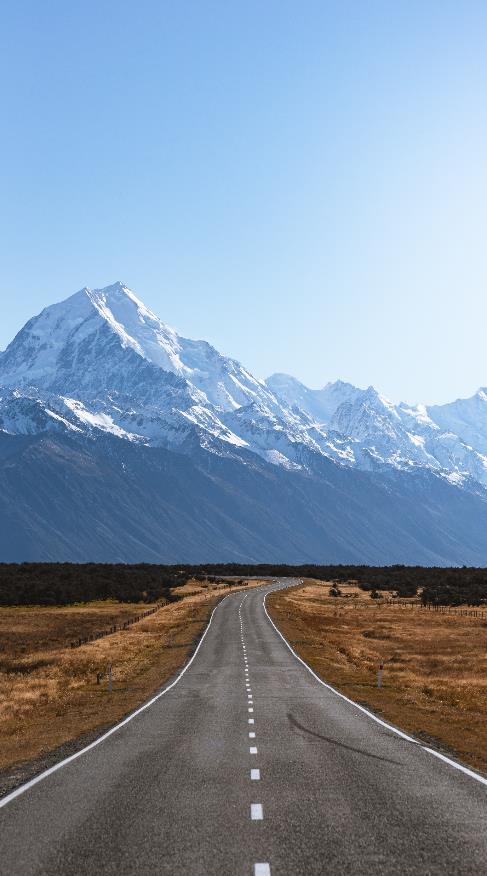 Option 1: Processing Hierarchy (for tickets issued prior to migration)
1. Process Type “C”  based on ticket date (as per data app)
2. Process Type “P” based on ticket date (as per data app) 
3. Process Type “F” based on ticket date (new)
Tickets Issued 
During the Migration
Option 2: Sales Date fall back
1. Process Type “C”  based on ticket date (as per data app)
2. If no match to 1, process Type “C” based on sales date*
 
*Note: This would only apply for carriers that have removed “F” type filings for a year.
Which Option do you prefer?
Poll Question
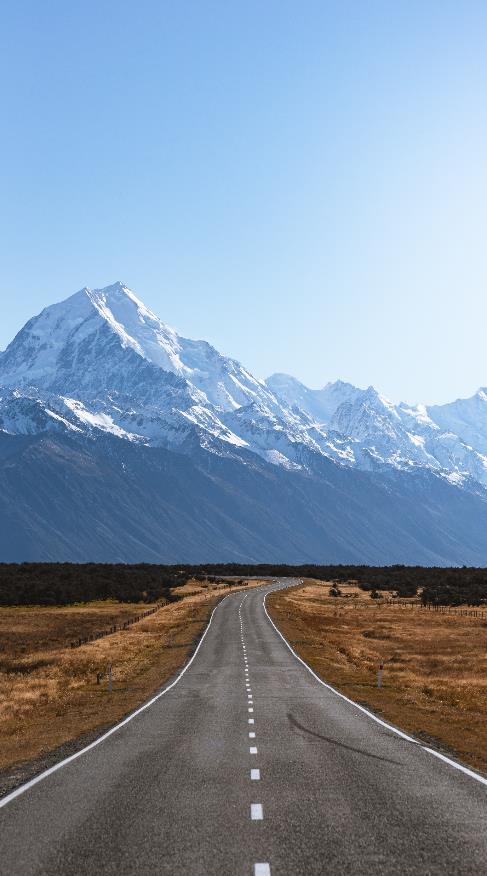 Australian Advertising Rules Issue
The Migration from Service Type F to Service Type C breaches two Australian Regulations (misleading pricing and offering different rates for same services) because of differences in processing logic where Type F (Flight) is based on Sale Date and Type C (Charges) is based on Ticket Issue Date. This change would allow an option to base Type C on Sale Date. This change in processing causes Australian Regulatory breaches on two fronts, as follows:

Breach 1 - If we have a sale on baggage offering a discount, passengers will be provided misleading pricing as we will be advertising 1 price at say $20.00 but potentially charging them at $50.00 as an example. This is a breach of the Australian Competition and Consumer Commission relating to misleading pricing.

Breach 2 - We cannot charge passengers different rates on the same day for the same service. If we have passengers who purchase their tickets a month apart but both add baggage and our rates have changed, we will again be breaching Australian Consumer laws by offering them different rates for the same service, just because of their ticket issuance date

Australian Consumer Law information can be found here: https://www.accc.gov.au/business/pricing-surcharging/displaying-prices
Baggage Community – Australian Advertising Rule
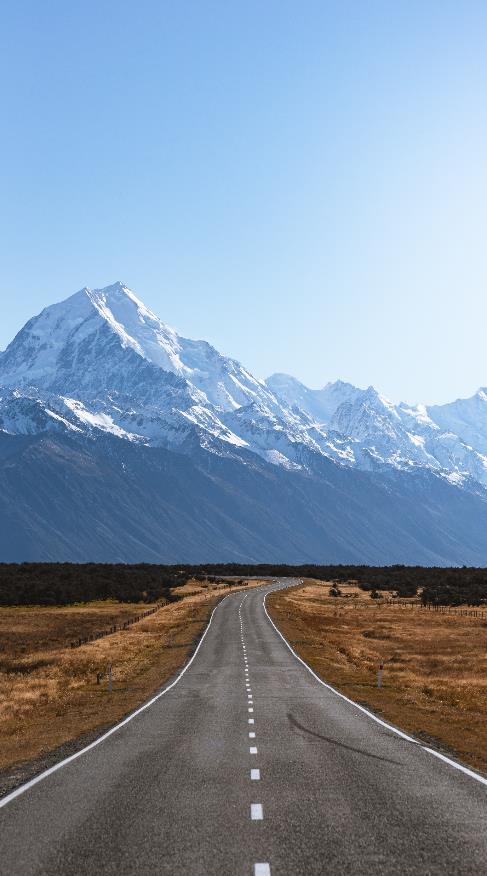 Example: Passenger Purchases ticket on 20 January for departure on 30 March. On 20 January, additional prepaid baggage is AUD100.00 per bag but passenger does not purchase. On 05 March QF launches a special on prepaid baggage of AUD50.00 for travel 15 March to 30 June for purchase by 05 April.

Passenger goes online on 28 March to purchase additional prepaid baggage and see rate advertised at AUD50 for his travel dates and tries to book but is returned a rate of AUD100.00 due to logics imposed, thus breaking ACCC Laws due to misleading pricing.
 




Example Filing
Cxr      Type	P/C              Sequence                            Ticket Date                        Travel Date                        Geo                              Fee         
QF          C           P                0001000                             01JAN19-04MAR19          999999-999999               LON-AU                       AUD 100.00
QF          C           P                0001000                             05MAR19-999999            15MAR19=30JUN19       LON-AU                        AUD  50.00
 
Result
20JAN19 [Ticket Purchase]: the fee quote is AUD 100.00
28MAR19 [Response to advertising]: the fee quote is still AUD 100.00 (does not adhere to advertising rules) // because ticket date is 20JAN19
Baggage Community – Australian Advertising Rule
20 Jan
05 Mar
30 Mar
AUD 50 doesn’t return because 
Ticket Date is 20 Jan
Ticketing = AUD 100
Special = AUD 50
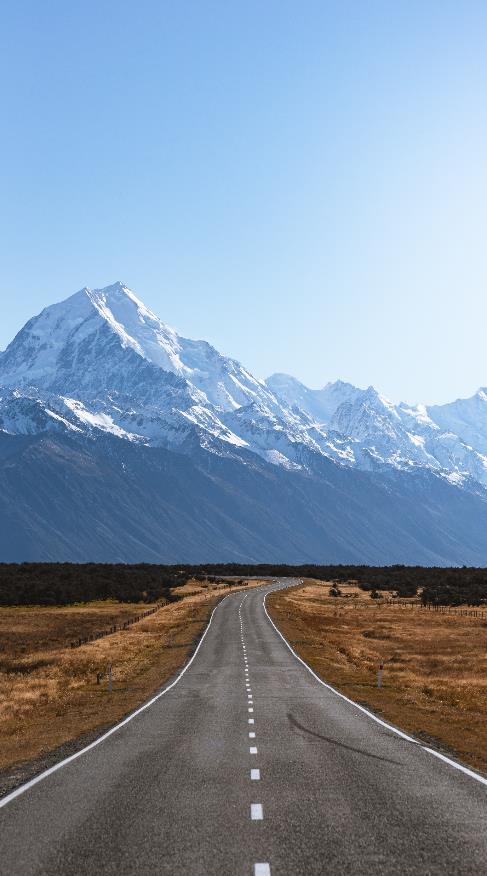 Possible solution
Option 1 - Possible Solution: Allow Carrier Choice of Sales vs. Ticket Date

Example 
Cxr       Type    P/CI     Sequence     Date Over*    Sales/Ticket Date                Travel Date                        Geo                       Fee                POS (Tbl 183)
QF          C        P          0001000              X            01JAN19-04MAR19            999999-999999                LON-AU               AUD 100.00        AU
QF          C        P          0001000              X            05MAR19-05APR19            15MAR19-30MAR19       LON-AU               AUD  50.00         AU
XX           C       P          0002000            Blank       01JAN19-999999                 999999-999999               AU-US/CA           AUD 100.00        Blank
*Note: This would be a new field applicable for Type C. When this field is tagged, the Sales/Ticket Date is treated as a Sales Date. When it’s not tagged, it’s treated as the ticket date.  
 
Result
20JAN19 [Ticket Purchase]: the fee quote is AUD 100.00
28MAR19 [Response to advertising]: the fee quote is AUD 50.00 (adheres to advertising rules) // because date override is tagged and sales date is 28MAR19
Baggage Community – Australian Advertising Rule
20 Jan
05 Mar
30 Mar
AUD 50 returns in Type C because sale date is used
Ticketing = AUD 100
Special = AUD 50
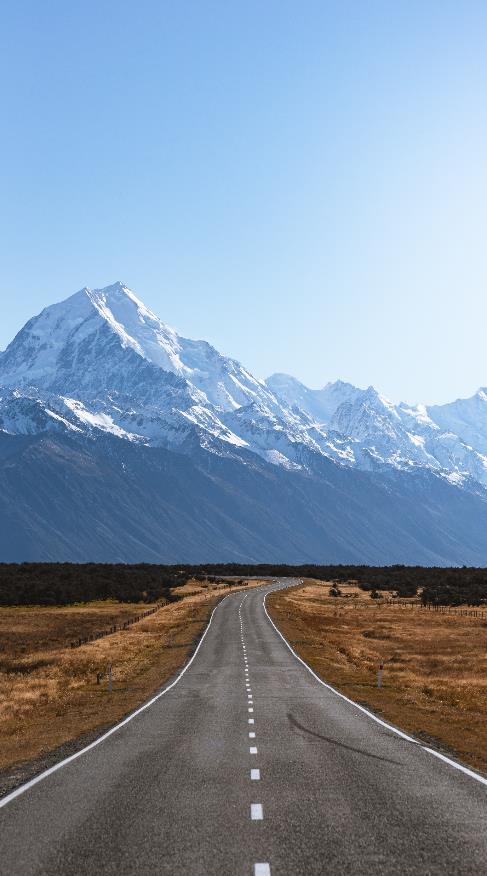 Baggage Community – Australian Advertising Rule
Do you agree with the proposed solution to create a new tag to the Optional Services Record S7 allow carriers to define whether a provision should apply based on Sales Date or Ticket Date?
Poll Question
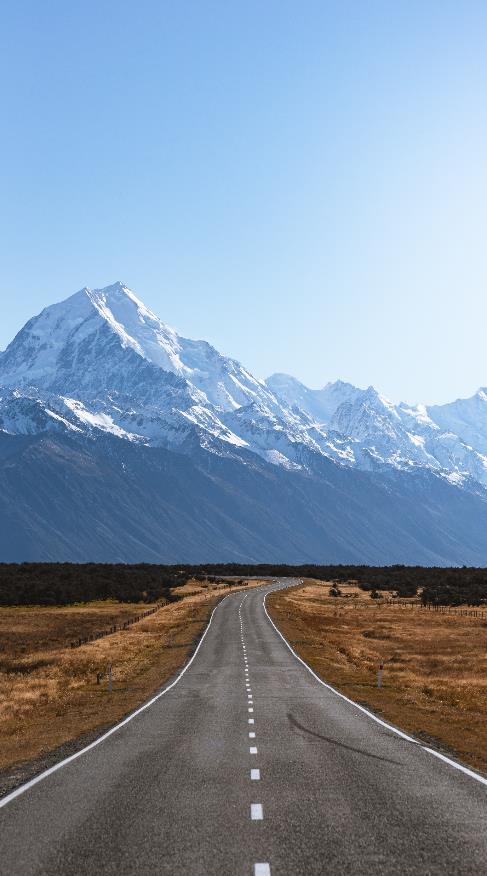 Baggage Community Topics – moving forward…
Continued review of the migration status
Australian Government – adhering to advertising rules
Agree on how to handle Tickets Issued During the Migration 
Clean up Sub Codes (post March 2020) 
Pet Sub Codes in Type C
Allow Weight & Size Table for other sub codes (e.g. 0CC)

Any other topics?

If there are any additional items that you would like the Baggage Community to address, please email baggagecommunity@atpco.net
Baggage Community – Future Topics
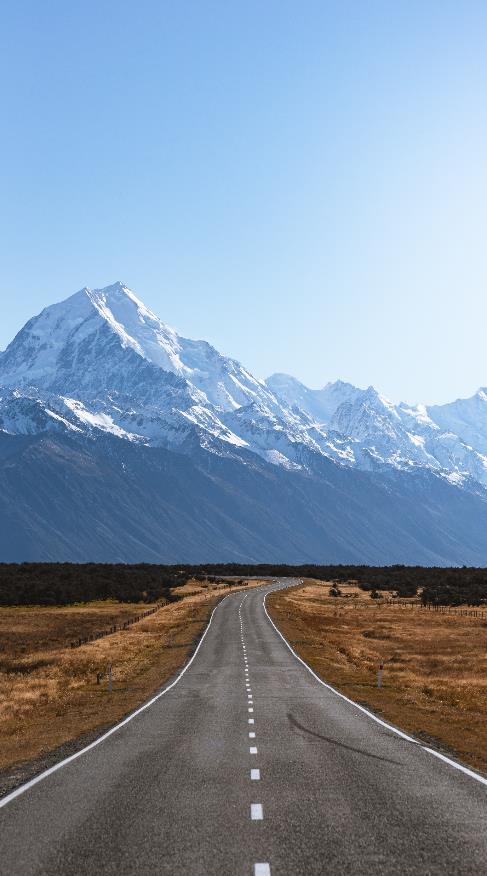 Baggage Migration Resources
Please visit the Baggage Community web site - https://info.atpco.net/baggage-migration-community (pass: atpcobmc)

The Baggage Migration Guide, downloadable from the Baggage Community web site, contains helpful tips regarding how to migrate airline data. 

Anything else you want us to update? send to baggagecommunity@atpco.net.
Updated Baggage Migration Guide
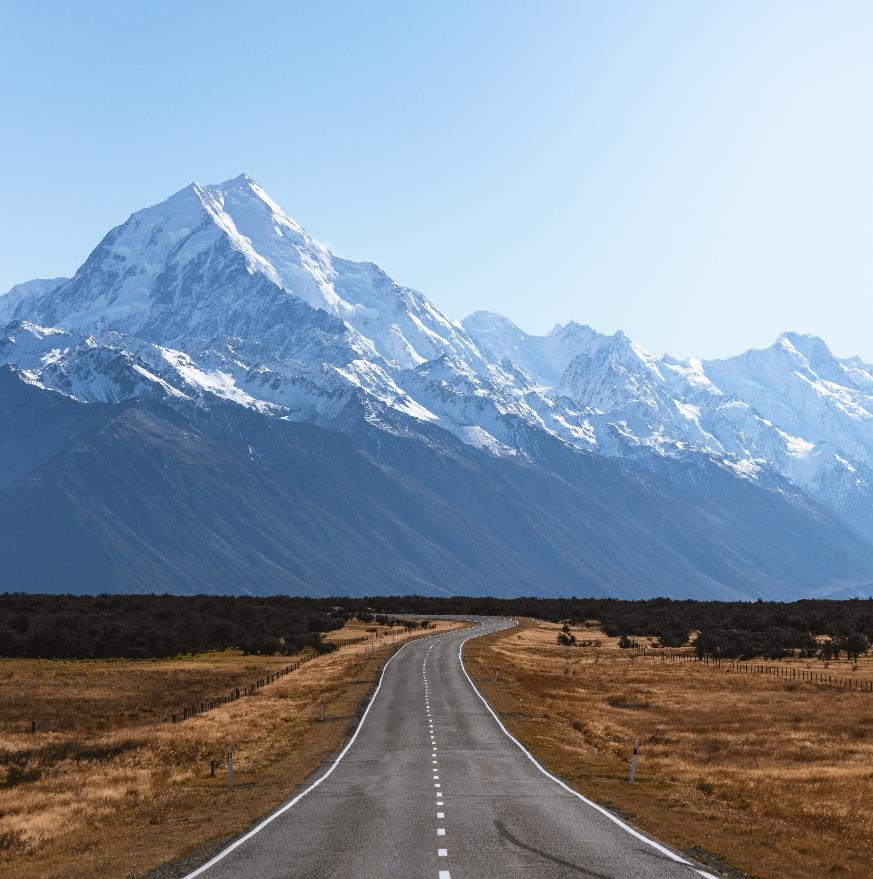 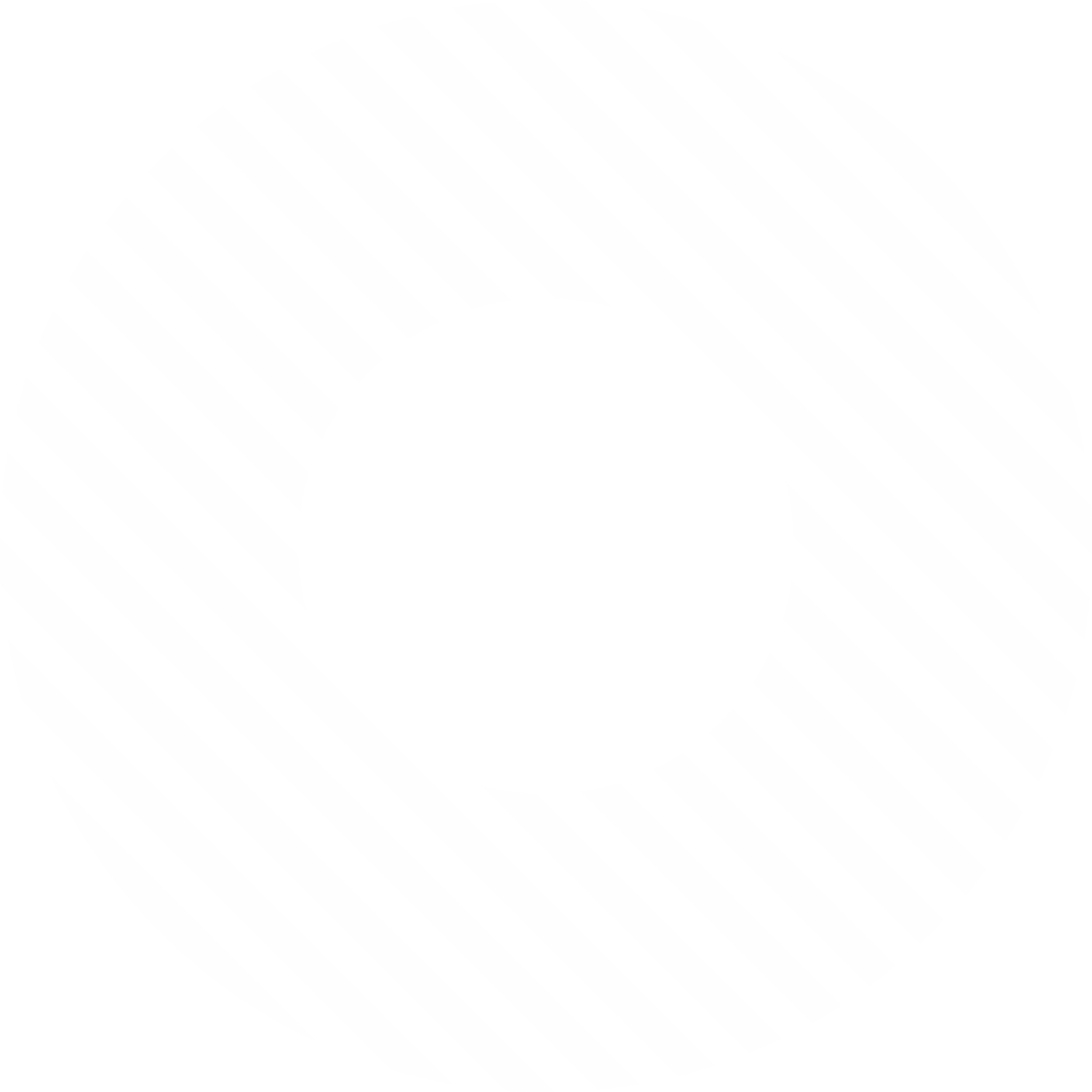 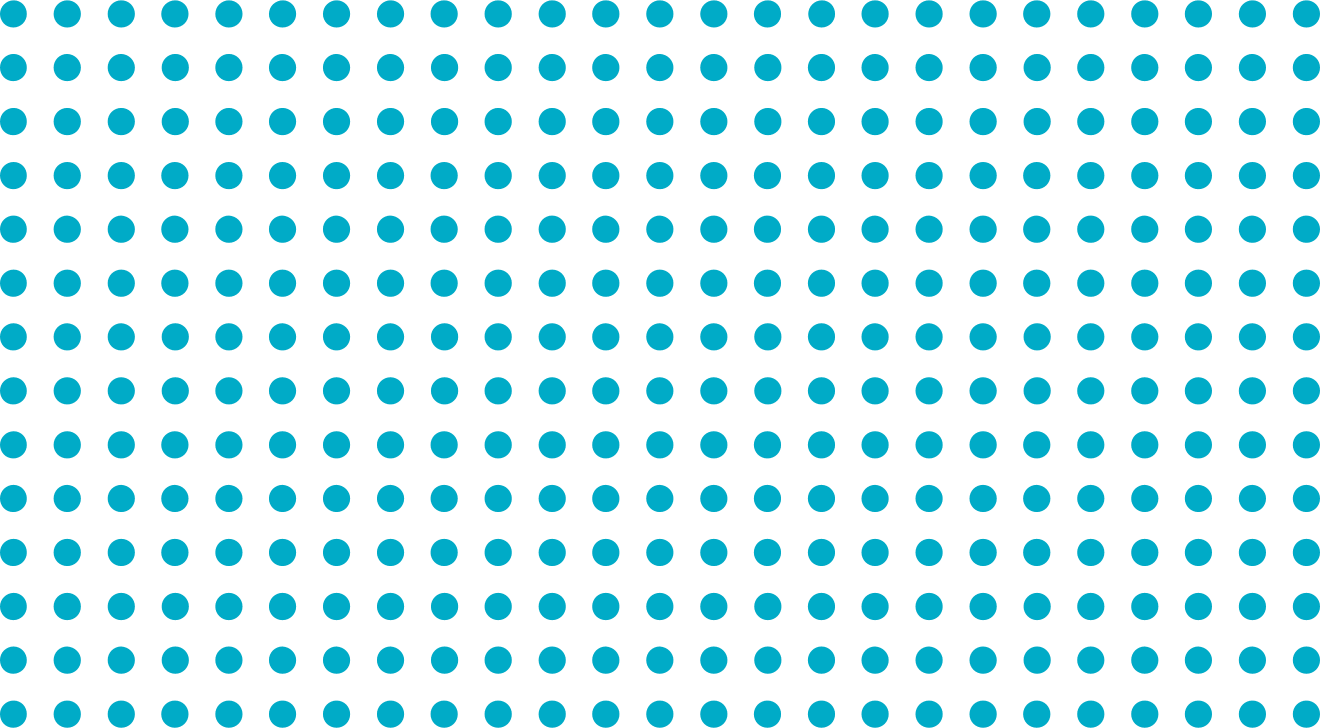 Next Meeting
18 JUN19  0800-0930 
Baggage Migration Status
Issues/feedback since last meeting
Review Q&A log and open up for questions
Anything else? Contact BaggageCommunity@atpco.net
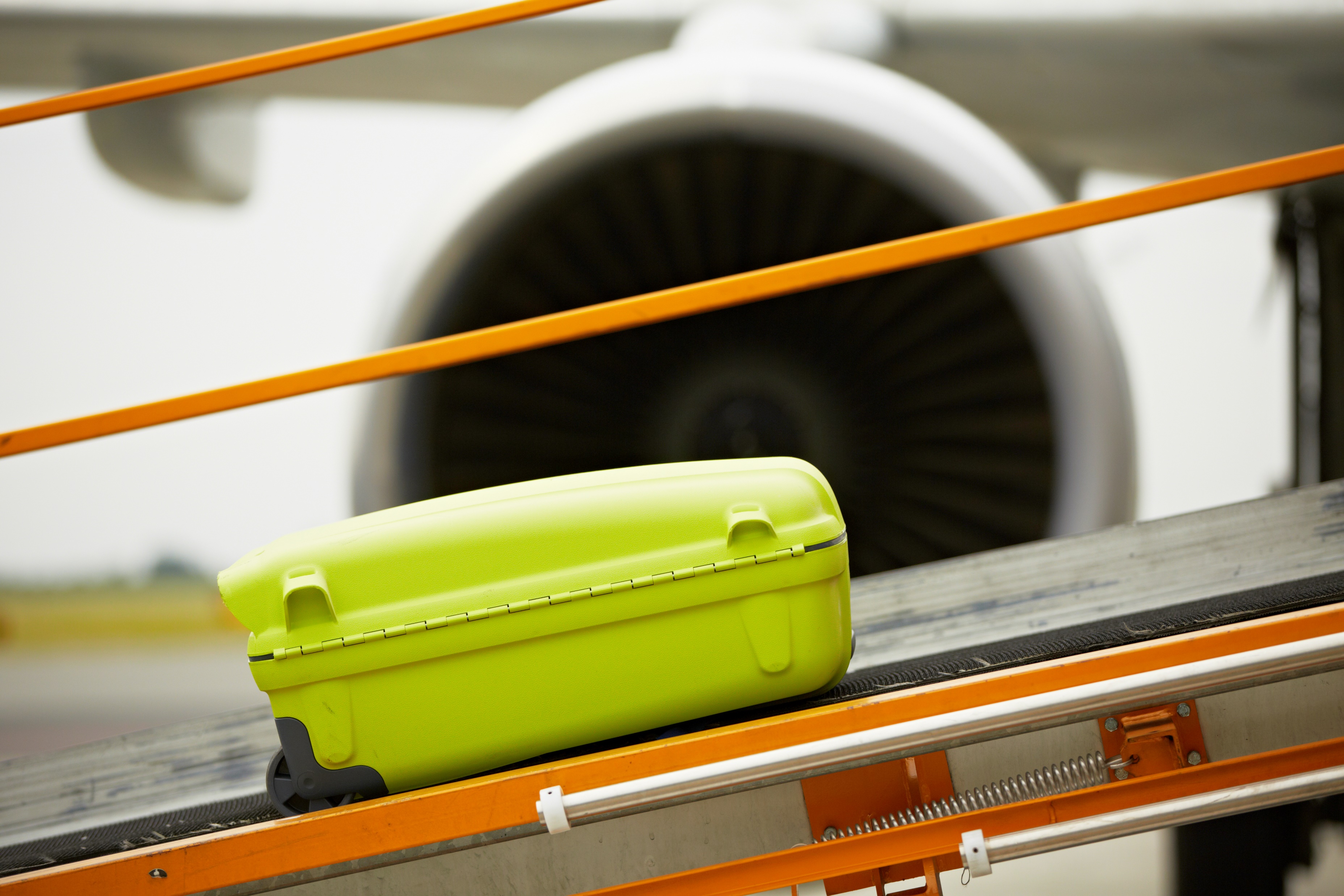 OPEN QUESTION FORUM
BaggageCommunity@atpco.net
[Speaker Notes: That leads us into our next topic: Open Discussion. If you have a question or topic, please feel free to raise your virtual hand and we can unmute you to open the discussion. Or send us a question in our Q&A Panel.]
[Speaker Notes: Move to Lynsey: Thank you all very much for joining us for the Baggage Migration Community kickoff. As I mentioned earlier, we will be distributing the session recording to all members of the Baggage Migration Community. Please keep an eye out for communications regarding the next meeting and the community page. Also, please reach out if you have any questions to BaggageCommunity@atpco.net and thank you again for joining. Have a wonderful rest of your day!]